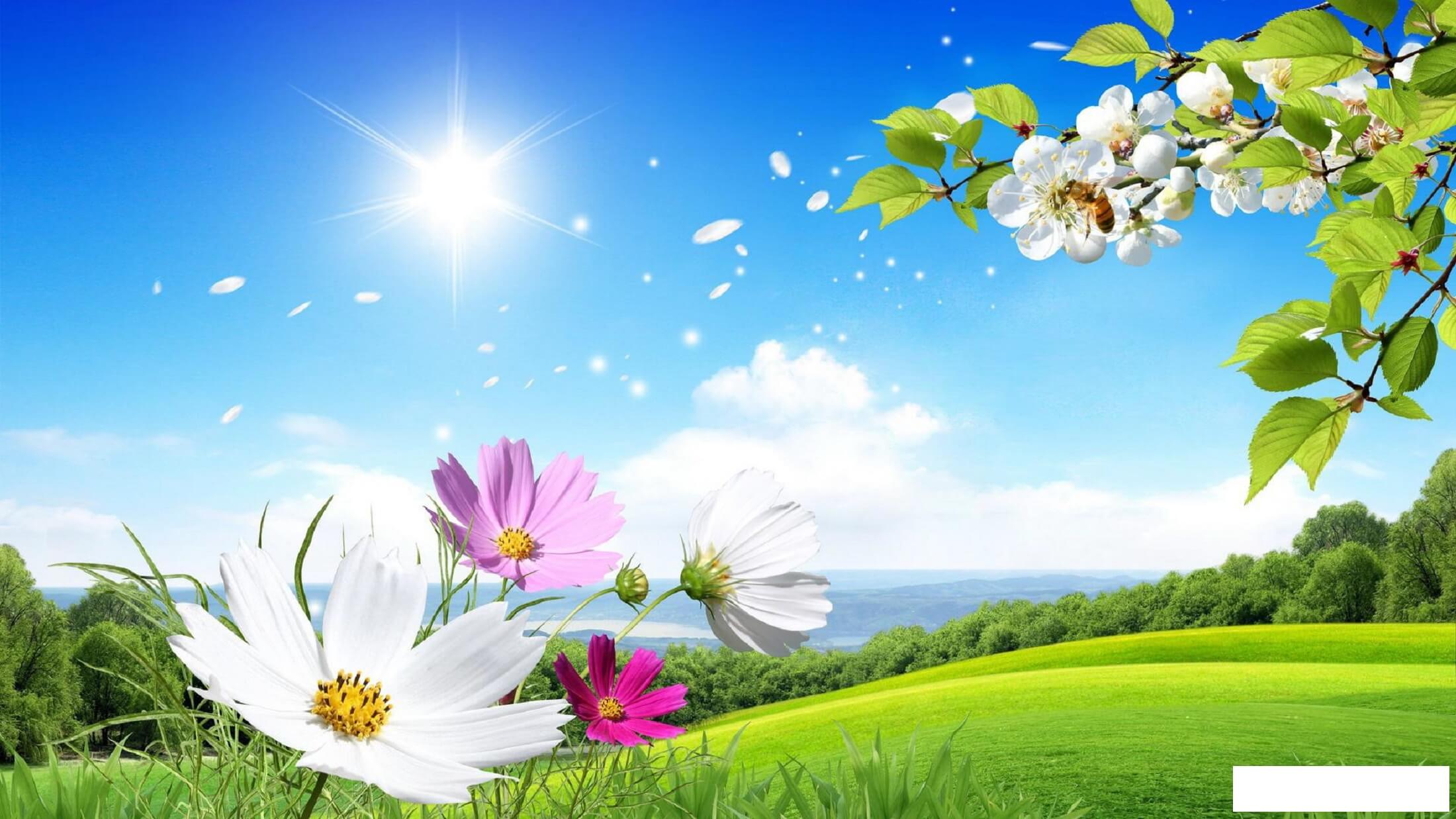 Unit 9 –CITIES IN THE WORLD
Skills 2
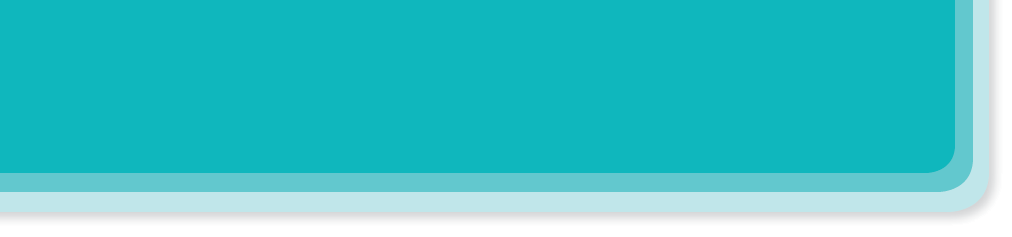 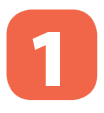 Work in groups. Discuss and answer the questions.
Listening
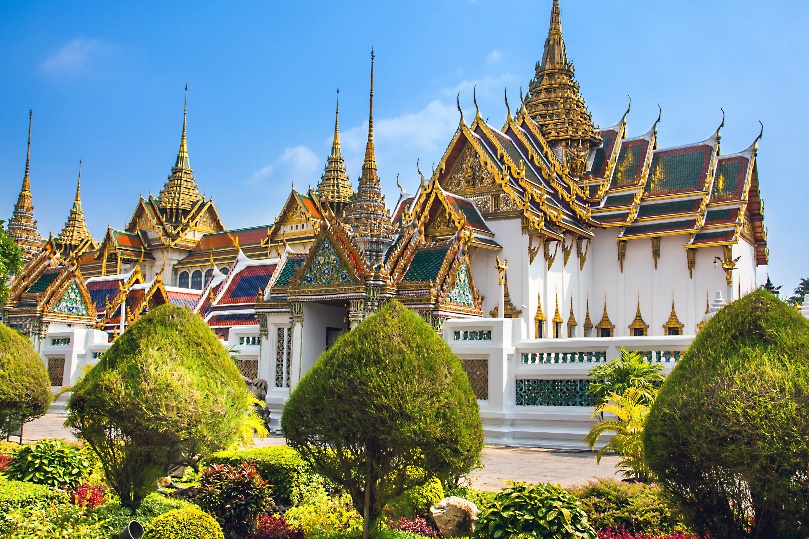 Where is Bangkok?
What is Bangkok famous for?
1.
2.
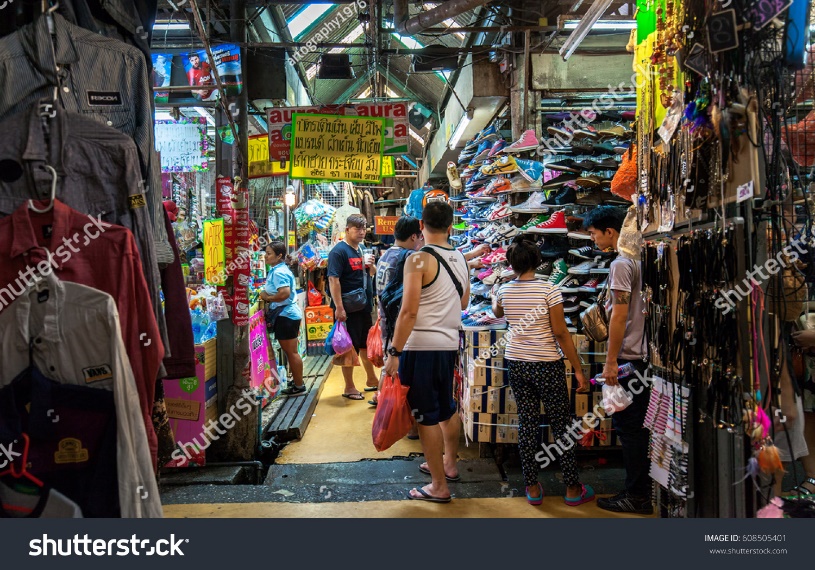 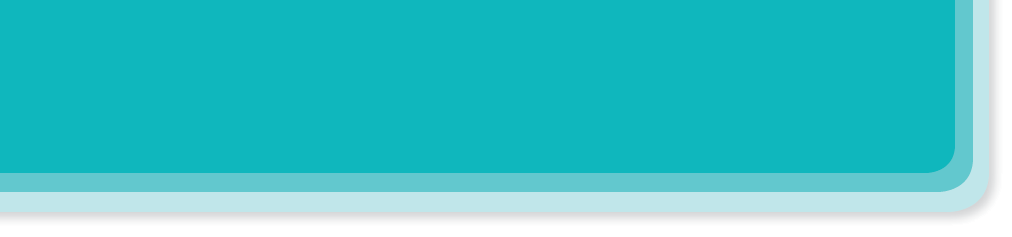 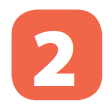 Listen and tick () T (True) or F (False).
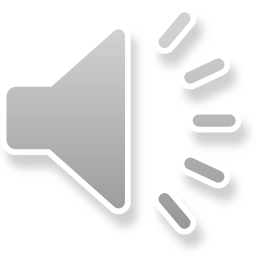 
?

?

?

?
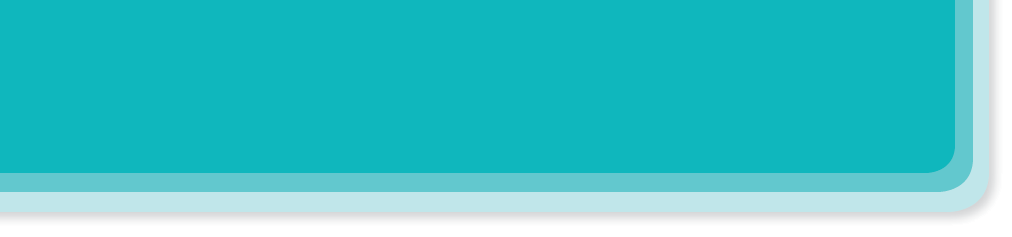 SUGGEST
Bangkok is famous for its markets and street food.Visit the Chatuchak, the largest weekend market in the world. There are over 15,000 stalls selling nearly everything, at cheap prices. It’s only five minutes’ walk from the station. When you visit this market, you can see part of Thai people’s life.
Another interesting type of market is the floating market on the river. Don’t forget to try street food in Bangkok. It’s easy to find food stalls all around Bangkok, serving different Thai dishes. They are really delicious.
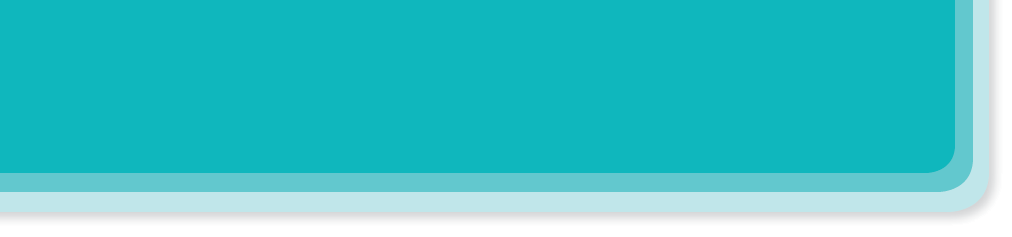 SUGGEST
Bangkok is famous for its markets and street food.Visit the Chatuchak, the largest weekend market in the world. There are over 15,000 stalls selling nearly everything, at cheap prices. It’s only five minutes’ walk from the station. When you visit this market, you can see part of Thai people’s life.
Another interesting type of market is the floating market on the river. Don’t forget to try street food in Bangkok. It’s easy to find food stalls all around Bangkok, serving different Thai dishes. They are really delicious.
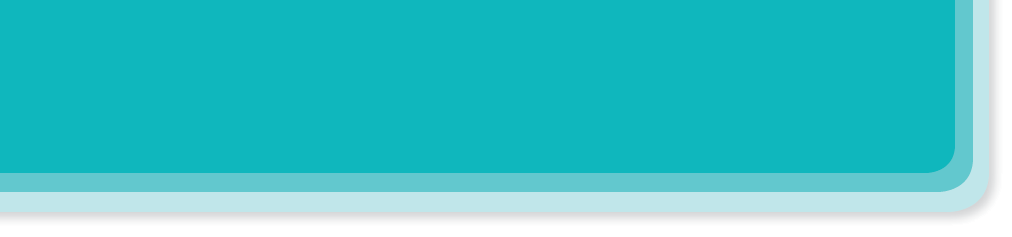 SUGGEST
Bangkok is famous for its markets and street food.Visit the Chatuchak, the largest weekend market in the world. There are over 15,000 stalls selling nearly everything, at cheap prices. It’s only five minutes’ walk from the station. When you visit this market, you can see part of Thai people’s life.
Another interesting type of market is the floating market on the river. Don’t forget to try street food in Bangkok. It’s easy to find food stalls all around Bangkok, serving different Thai dishes. They are really delicious.
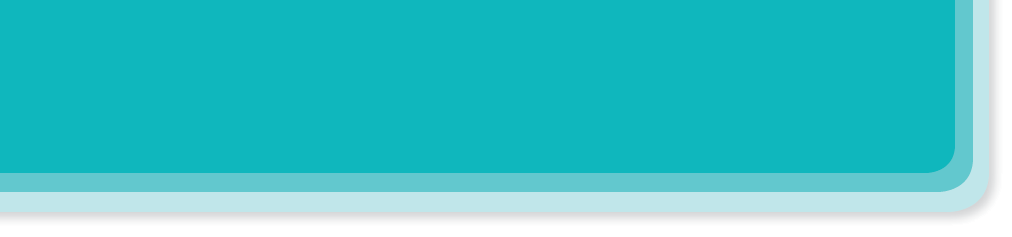 SUGGEST
Bangkok is famous for its markets and street food.Visit the Chatuchak, the largest weekend market in the world. There are over 15,000 stalls selling nearly everything, at cheap prices. It’s only five minutes’ walk from the station. When you visit this market, you can see part of Thai people’s life.
Another interesting type of market is the floating market on the river. Don’t forget to try street food in Bangkok. It’s easy to find food stalls all around Bangkok, serving different Thai dishes. They are really delicious.
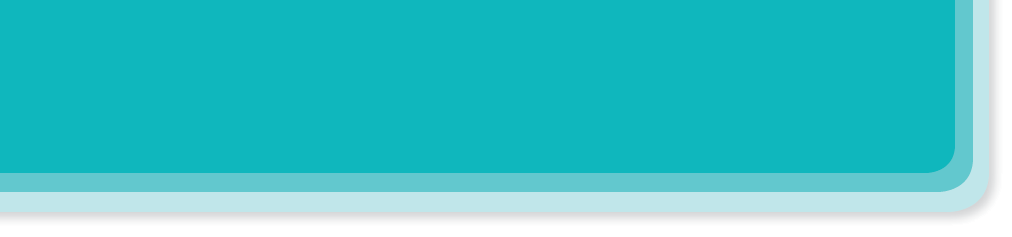 Listen again and fill each gap with one word / number.
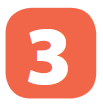 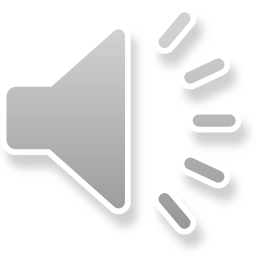 1.
Chatuchak market has over               stalls.
15,000
2.
3.
4.
Chatuchak market is about           minutes’ walk from the station.
You can see part of Thai people’s                at a market.
Street food in Bangkok is                     .
?
5
?
life
?
delicious
?
Audio script
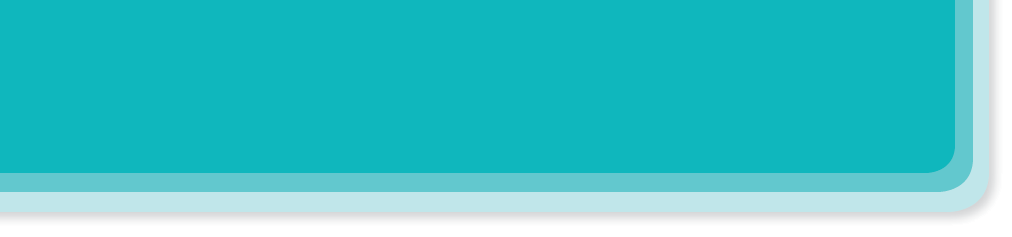 AUDIO SCRIPT
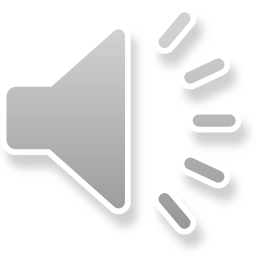 Bangkok is famous for its markets and street food.Visit the Chatuchak, the largest weekend market in the world. There are over 15,000 stalls selling nearly everything, at cheap prices. It’s only five minutes’ walk from the station. When you visit this market, you can see part of Thai people’s life.
Another interesting type of market is the floating market on the river. Don’t forget to try street food in Bangkok. It’s easy to find food stalls all around Bangkok, serving different Thai dishes. They are really delicious.
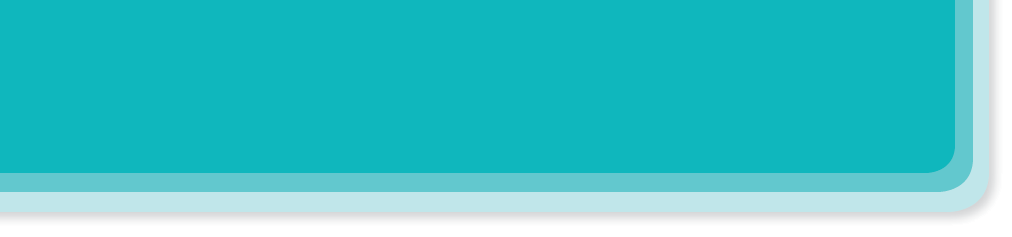 SUGGEST
Bangkok is famous for its markets and street food.Visit the Chatuchak, the largest weekend market in the world. There are over 15,000 stalls selling nearly everything, at cheap prices. It’s only five minutes’ walk from the station. When you visit this market, you can see part of Thai people’s life.
Another interesting type of market is the floating market on the river. Don’t forget to try street food in Bangkok. It’s easy to find food stalls all around Bangkok, serving different Thai dishes. They are really delicious.
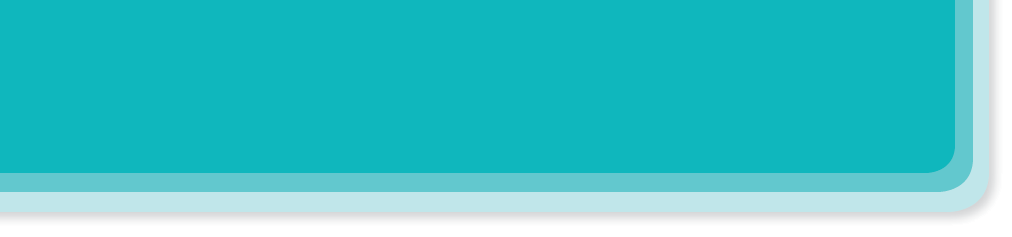 SUGGEST
Bangkok is famous for its markets and street food.Visit the Chatuchak, the largest weekend market in the world. There are over 15,000 stalls selling nearly everything, at cheap prices. It’s only five minutes’ walk from the station. When you visit this market, you can see part of Thai people’s life.
Another interesting type of market is the floating market on the river. Don’t forget to try street food in Bangkok. It’s easy to find food stalls all around Bangkok, serving different Thai dishes. They are really delicious.
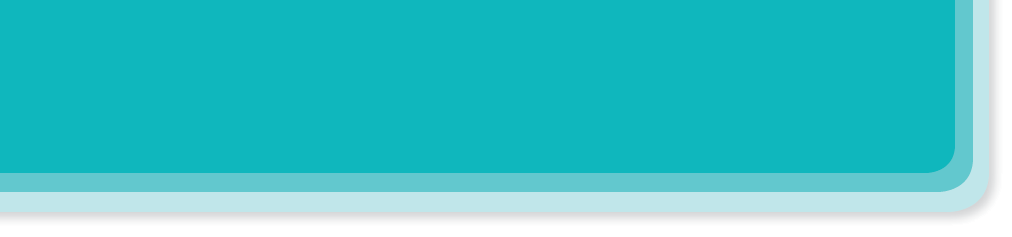 SUGGEST
Bangkok is famous for its markets and street food.Visit the Chatuchak, the largest weekend market in the world. There are over 15,000 stalls selling nearly everything, at cheap prices. It’s only five minutes’ walk from the station. When you visit this market, you can see part of Thai people’s life.
Another interesting type of market is the floating market on the river. Don’t forget to try street food in Bangkok. It’s easy to find food stalls all around Bangkok, serving different Thai dishes. They are really delicious.
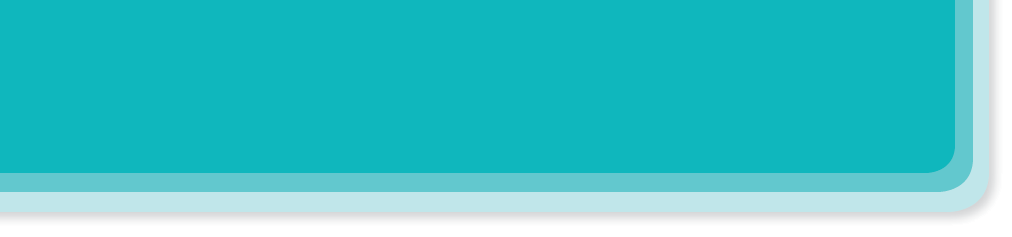 SUGGEST
Bangkok is famous for its markets and street food.Visit the Chatuchak, the largest weekend market in the world. There are over 15,000 stalls selling nearly everything, at cheap prices. It’s only five minutes’ walk from the station. When you visit this market, you can see part of Thai people’s life.
Another interesting type of market is the floating market on the river. Don’t forget to try street food in Bangkok. It’s easy to find food stalls all around Bangkok, serving different Thai dishes. They are really delicious.
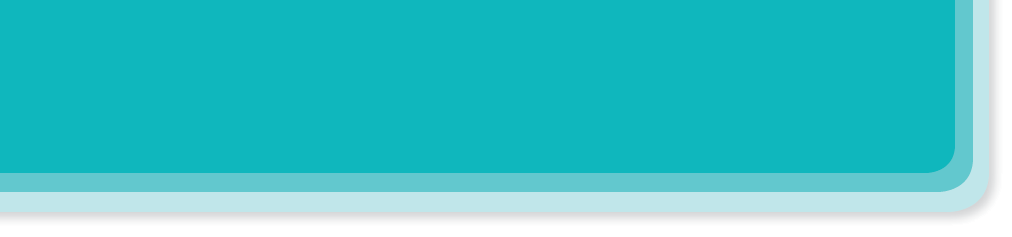 Work in groups. Talk about a city in your country, using the questions below as a guide.
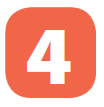 Writing
What city is it?
What is it like? (the weather, the people, the food)
What can you see and do there?
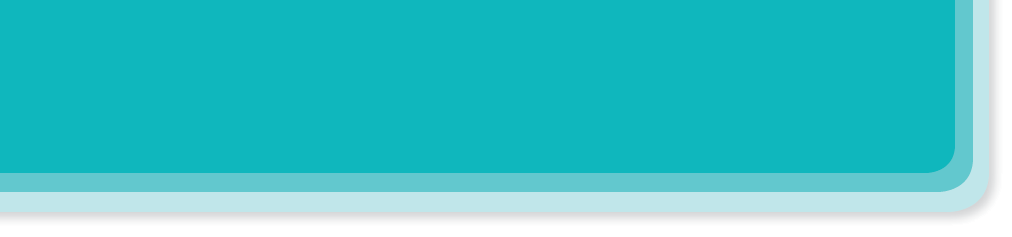 Write a postcard of about 50 words about your holiday in a city. Use the information in 4.
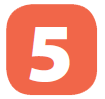 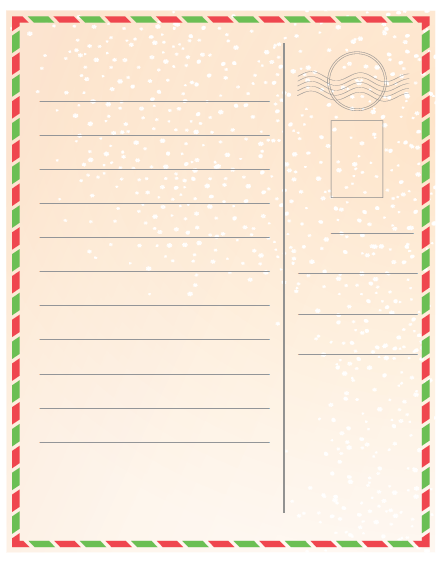 Dear Mum and Dad,
To:
Love,
Trang
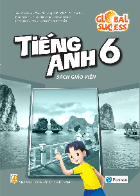 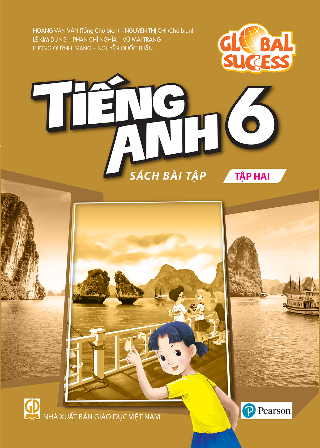 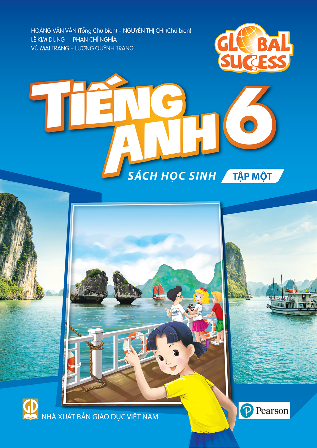 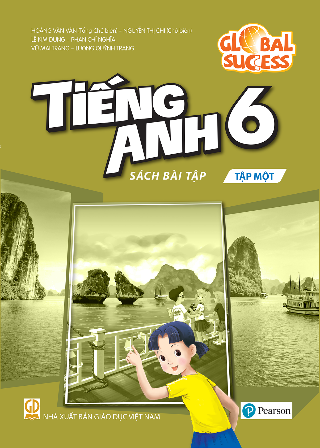 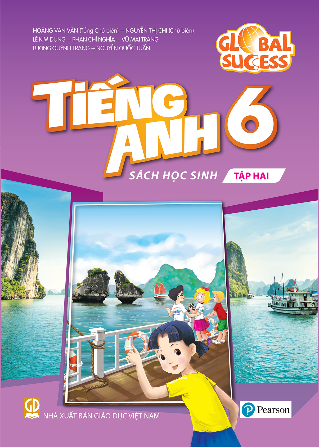